KONTROLA ORGANA UPRAVLJANJA
Pregled sistema izvajanja EKP 21-27
Hotel Union, 20. april 2023
Sektor za kontrolo in vrednotenje
mag. Maja Martinšek
PREVERJANJE KORIŠČENJA SREDSTEV
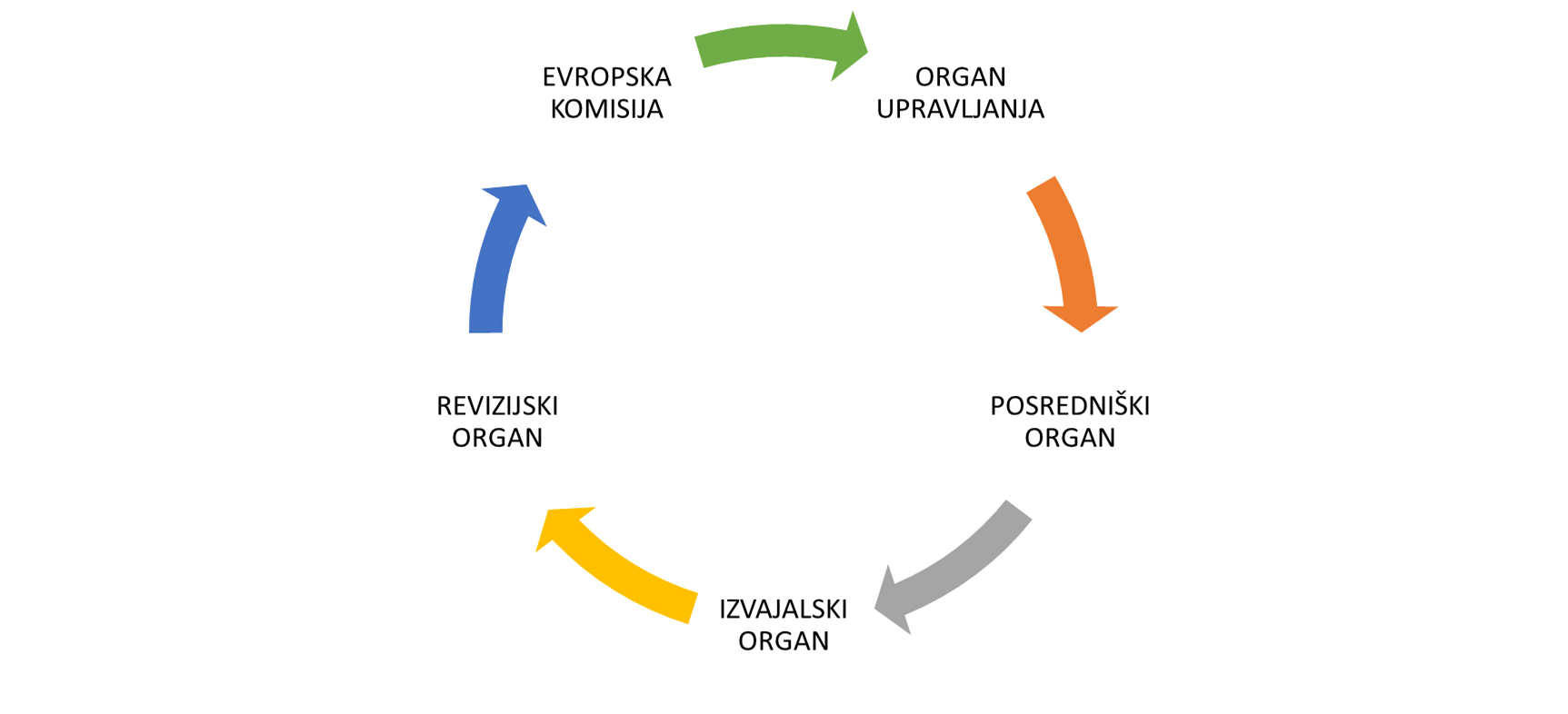 KAJ SE PREVERJA
sredstva kohezijske politike porabljena v skladu z načeli  gospodarnosti, učinkovitosti
     in uspešnosti

 da so nastali stroški in izdatki upravičeni 

 stroški in izdatki v skladu s pravili in navodili organa upravljanja o  upravičenih
     stroških 

 dokazila za nastale stroške in izdatke, ki jih morajo predložiti upravičenci
OBDOBJE 2014 - 2020 in 2021 - 2027
akreditacija sistema 					2014-2020

administrativna kontrola za tehnično pomoč		2014-2020

100% administrativna kontrola				2014-2020

vzorčna administrativna kontrola			2021-2027

izvajanje preverjanj na kraju samem 		2014-2020 in 2021-2027

izvajanje kontrol prenesenih nalog		2014-2020 in 2021-2027
SISTEM 2021 - 2027
ni akreditacije sistema 					
ni administrativne kontrole za tehnično pomoč		
ni 100% administrativne kontrole	
izvajanje administrativnih preverjanj na podlagi ocene tveganja	
izvajanje preverjanj na kraju samem na podlagi ocene tveganja	
izvajanje kontrol prenesenih nalog
zmanjšanj obseg upravljalnih preverjanj
IZZIVI 2021 - 2027
vsa preverjanja bodo temeljila na oceni tveganj
vzpostaviti dober sistem preverjanj
dobro načrtovana preverjanja
preverjanja podajo zadostno zagotovilo o upravičenosti
pravočasno opravljena

upoštevati pretekle ugotovitve, zaznane pomanjkljivosti oz. specifična tveganja v vseh fazah izvajanja EKP
ČASOVNICA AKTIVNOSTI
NAVODILA ORGANA UPRAVLJANJA 2021 - 2027
Navodil o izpolnjevanju pogojev za opravljanje nalog posredniškega telesa
Navodila za izvajanje upravljalnih preverjanj
Navodila za vrednotenje izvajanja evropske kohezijske politike 
Navodila za spremljanje in poročanje 
Navodila o upravičenih stroških  
Navodila za finančno upravljanje in Izvedbeni načrt Programa 
Navodila za komuniciranje
HVALA ZA POZORNOST!